Antimykotika, desinficiencia, antiseptika
Antimykotika
mykózy = infekce způsobené mikroskopickými houbami
běžně na kůži, nehtech, sliznicích
nejčastěji kvasinky Candida albicans
systémové mykózy – imunosuprimovaní pacienti
Candida, Aspergillus, Cryptococcus
Antimykotika - rozdělení
polyenová antimykotika
azolová antimykotika
echinokandiny
ostatní antimykotika
Polyenová antimykotika pro systémové použití
Amfotericin B
váže se na ergosterol v cytoplasmatické membráně houby
ergosterol – součást CM hub, zajišťuje správnou funkci této membrány
způsobuje změnu permeability membrány, porušuje homeostázu iontů (tvorba pórů, únik iontů a makromolekul do prostředí – zánik buňky)
špatně absorbován z GIT, nutná i.v. aplikace
I: terapie invazivních systémových onemocnění (např. kandidóz)
časté nežádoucí účinky – nefrotoxicita, hepatotoxicita – zavedení lipidových lékových forem
možná i lokální aplikace (oko)
Polyenová antimykotika pro lokální použití
dermatologika, gynekologika – infekce kůže a sliznic
masti, krémy, čípky, globulky, tablety pro lokální užití
Nystatin 
infekce dutiny ústní, pochvy - kandidózy
mast, globule – volně prodejné
Natamycin
kožní, vaginální infekce
krém, globule
působí také proti Trichomonas vaginalis
NÚ: podráždění v místě aplikace
Azolová antimykotika
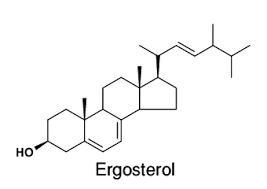 inhibují biotransformační enzymy (cytochrom P450)
 inhibují syntézu ergosterolu 
zabraňují konverzi lanosterolu na ergosterol
důsledek: ztráta funkčnosti membrány, inhibice růstu, inhibice replikace
velký interakční potenciál (zejména systémové podání)
NÚ: GIT intolerance, alergické reakce
Azolová antimykotika pro systémové použití
Flukonazol
terapie invazivních systémových kandidóz, rekurentních vaginálních kandidóz, dermatomykóz při neúčinnosti lokální léčby
Itrakonazol, Vorikonazol

NÚ: zvýšení jaterních transamináz, kožní reakce
někdy řazeny i Ketokonazol, Mikonazol
Azolová antimykotika pro lokální použití
většinou volně prodejné, určené k terapii vulvovaginálních mykóz a dermatomykóz
Fekonazol, Klotrimazol, Fentkonazol, Oxikonazol
účinné i na některé bakterie
téměř se nevstřebávají, nižší riziko lékových interakcí
s opatrností i v těhotenství
Echinokandiny
lipopeptidová struktura
inhibují syntézu β-1,3-glukanu buněčné stěny hub (inhibice glukansytázy)
β-1,3-glukan – esenciální složka BS 
výhradně pro systémové mykotické infekce
Kaspofungin
 terapie invazivních mykóz
 peptidová struktura – schopnost vyvolat alergickou reakci
Další antimykotika pro systémové použití
Griseofulvin
MÚ: vazba na tubulin a blokáda mitózy houbové buňky
kumuluje se v kůži, vlasech , nehtech
vylučuje se potními žlázami také na povrch kůže
účinný na dermatofyty
Flucytosin
antimetabolit – falešný substrát při syntéze RNA
účinný proti kandidám, kryptokokům
Další antimykotika pro lokální použití
Terbinafin
allylaminové antimykotikum
lokální léčba onychomykóz, dermatomykóz způsobených dermatofyty
MÚ: inhibice syntézy ergosterolu
Amorolfin
léčivý lak na nehty
inhibuje syntézu ergosterolu
Ciclopirox olamin
působí také proti celé řadě bakterií, plísní a protozoí
inhibice transportu klíčových látek uvnitř buněk hub
onychomykózy, vaginální mykózy
Další antimykotika pro lokální použití
nespecificky účinná antimykotika
kyseliny (salicylová, boritá, benzoová)
aldehydy (formaldehyd)
organická barviva (genciánová violeť, methylenová modř, brilantová zeleň)
fenoly (resorcinol)
halogeny
hypermangan
dehty
Desinficiencia a antiseptika
dezinfekce = proces, který vede k usmrcení všech patogenních organismů v určitém prostředí
desinficiencia = látky, které jsou určené k ošetření ovzduší, podlah, nábytku a nástrojů
antiseptika = látky používané k usmrcení mikrobů v prostředí živého organismu
sterilizace = proces, který vede k úplné likvidaci všech forem mikroorganismů
Desinficiencia a antiseptika - rozdělení
těžké kovy a jejich sloučeniny
oxidanty
ozon, halogeny a jejich sloučeniny, ostatní
alkoholy a fenoly
aldehydy
kyselina boritá a boritany
kvartérní amoniové soli
organická barviva
přírodní antiseptika dutiny ústní
další antiseptika dutiny ústní
Těžké kovy a jejich sloučeniny
jejich kationty se váží na proteiny (strukturní, enzymy), které mají ve své struktuře S a nukleové kyseliny
stříbro
sulfadiazin stříbrný, AgNO3
topická aplikace – kožní infekce, bradavice, špatně se hojící rány
kosmetika
rtuť
thiomersal – dříve konservans očních kapek a vakcín
bismut
gallan-dihydroxid bismutitý - zásypy
Oxidanty
poškozují lipidové membrány, nukleové kyseliny, strukturní proteiny, enzymy
ozon a peroxidy
ozon – nejsilnější oxidans, použití ve stomatologii
peroxid vodíku 
3%: běžné antiseptikum
6%: ošetření lézí v DÚ
30%: stomatologická ošetření gingivy
dibenzoylperoxid – akné
kyselina peroxooctová
Oxidanty
halogeny
silné oxidační účinky
jód
iodová tinktura, glycerolový roztok iodu
Lugolův roztok
jodofory – jodopovidon
neměly by se používat na rozsáhlé plochy těla
chlór
desinficiencia povrchů – Chloramin B, T; chlornan sodný
ostatní
manganistan draselný (KMnO4, „hypermangan“) - mykózy
Alkoholy a fenoly
odnímají vodu z hydratačního obalu bílkovin – ty denaturují
nepůsobí na spóry
krátkodobý účinek – těkavé
ethanol – 60% roztok
fenol, karbolová voda – obsolentní
krezoly – deriváty fenolu, desinfekce povrchů, nástrojů
halogenované deriváty – 4-chlorkrezol
amylmetakrezol - pastilky
Alkoholy a fenoly
thymol, eugenol – silice, stomatologie, ošetření kůže a sliznic
resorcinol – dříve bradavice
hexachlorfen – dříve akné
triklosan – běžná součást zubních past, ústních vod, mýdel, deodorantů
amylmetakresol, hexylresorcinol, dichlorobenzenmethanol – součásti pastilek proti bolesti v krku
Aldehydy
formaldehyd
denaturace bílkovin, fermentace nukleových kyselin
ve formě roztoku, par – chemická sterilizace 
desinfekce místností, povrchů
dráždí sliznice
používá se i jako činidlo k fixaci biologického materiálu
Kyselina boritá a boritany
kyselina boritá
antiseptické účinky (kůže, sliznice)
1,7%: oční voda
2%: Solutio Jarisch
3%: borová voda
dekahydrát tetraboritanu sodného
součást antiseptických očních přípravků
globule – léčba mykotických vaginálních infekcí
používat s opatrností, u dětí pouze krátkodobě
Kvarterní amoniové soli
antiseptické látky
detergenční účinky – narušují strukturu cytoplasmatické membrány mikrobů
působí na bakterie, omezeně plísně a viry
aplikace na očištěnou kůži nebo sliznici – riziko inaktivace
dobře tolerovány, nedráždivé
preventivné ošetření drobných ran, léčba infekcí sliznic
karbethopendecinium bromid (Septonex)
benzododecinium bromid, benzalkonium chlorid
Organická barviva
dříve hojně používané, dnes spíše jako druhá volba
brilantová zeleň – „Solutio Novikov“, tekutý obvaz
gentiánová violeť	
terapie mykotických infekcí kůže a sliznic
hl. v pediatrii
methylenová modř – nosní kapky
ethakridin, akriflavin – dermatologie, stomatologie
Antiseptika dutiny ústní
terapie infekčních lézí dutiny ústní a gingivy

ROZDĚLENÍ
rostlinná antiseptika
další antiseptika
Rostlinná antiseptika dutiny ústní
SILICE
účinná antiseptika sliznic a kůže
bakterie, viry, plísně, protozoa
výhoda – není rezistence
eugenol – hřebíčkovec vonný
thymol – tymián
karvakrol
Rostlinná antiseptika dutiny ústní
arnika horská
šalvěj lékařská
výplachy DÚ, krku, klotadlo
Florsalmin
vonodřev balzámový - peruánský balzám
česnek setý
kajeput střídavolistý
jedno z nejsilnějších přírodních antiseptik
propolis, myrha
Další antiseptika dutiny ústní
chlorhexidin
podobný MÚ jako kvarterní amoniové soli
váže se na povrch sliznic, postupně se uvolňuje
0,05%: běžná orální hygiena
1,2%: při infekčních lézích, max 14 dní
NÚ: poruchy chuti, změny zbarvení jazyka a zubů, olupování epitelu sliznice DÚ
pastilky, zubní pasty, kloktadla, ústní vody
Další antiseptika dutiny ústní
benzydamin
antibakteriální, antiflogistický, lokálně anestetický účinek
léčba bolestivých afekcí/ran
dostupný ve formě orálních pastilek, zubních past, kloktadel a ústních vod
také ve formě vaginálního výplachu
Další antiseptika dutiny ústní
hexetidin
širokospektrální, bakterie, plísně
mírný lokálně anestetický účinek
orální pastilky, kloktadla
aminotridekan
vhodný pro léčbu bolesti v krku v těhotenství
benzalkonium, jód